لمحة حول اجراء التعدادات في البلدان العربية خلال جولة 2020 : التحديات في ظل جائحة كوروناإسماعيل لُبّد
ورشة عمل اقليمية حول استعراض تجربة اجراء التعداد العام للسكان والمساكن المرتكزة 
على السجلات الإدارية  في سلطنة عمان 
11 اذار/مارس 2021
محتويات العرض
لمحة عامة عن إجراء جولة التعداد 2020 في العالم.
لمحة عامة عن تأثير جائحة كوفيد على إجراء التعدادات في البلدان العربية في جولة 2020.
الانشطة والمشاريع الإحصائية المنفذة من قبل قسم الإحصاءات الديمغرافية والاجتماعية بالإسكوا حول تعدادات السكان والمساكن
1. لمحة عامة عن إجراء التعدادات في العالم في جولة 2020
جولة تعدادات 2020 (138 دولة حول العالم)
التعداد التقليدي:					112    71%
التعداد المتجدد: فرنسا				1
التعداد القائم على السجلات: 			45   29% 
	سجلي كامل  				11
سجلي مختلط (1) (سجلات+ عمل ميداني كامل)   	 14
سجلي مختلط (2) (سجلات + مسح بالعينة) 		6
1. لمحة عامة عن إجراء التعدادات في العالم في جولة 2020 (تابع)
طرق جمع البيانات لتعدادات جولة 2020 ( 123 بلداً)
Source: UNSD:  The 2020 round of population and housing censuses: An overview. Statistical Journal of the IAOS 36 (2020) 35–42.
1. لمحة عامة عن إجراء التعدادات في العالم في جولة 2020 (تابع)
التغيير / التكيف الذي تم إجراؤه على منهجبة إجراء التعداد ( 123 بلداً)
2لمحة عامة عن تأثير جائحة كوفيد على إجراء التعدادات في البلدان العربية في جولة 2020.
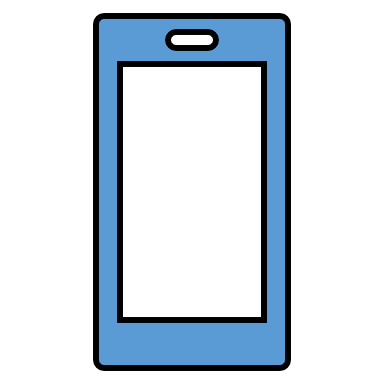 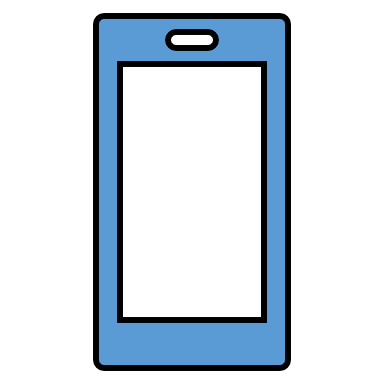 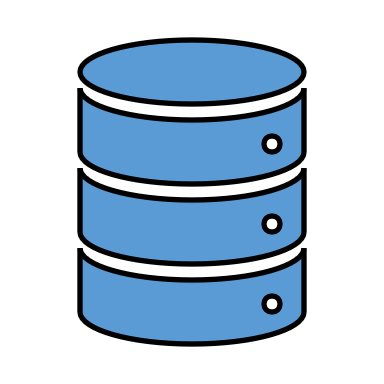 الجزائر: من 2018 (لم يحدد العام)
السودان: من 2018 الى 2022 
العراق: من 2020 الى 2022
المغرب: 2024
تونس: 2024

تعداد باستخدام التكنولوجيا الحديثة
بلدان مجلس التعاون الخليجي:
تغيير في منهجية التعداد
تعداد مرتكزعلى السجلات
الإدارية
- كليا: البحرين (2021)، عمان، الإمارات (2021)، الكويت (2021) 
- جزئيا: قطر (2021)، السعودية (2021)،
الأردن 
إمارتي الشارقة وعجمان 
مصر
فلسطين 
تعداد باستخدام التكنولوجيا الحديثة
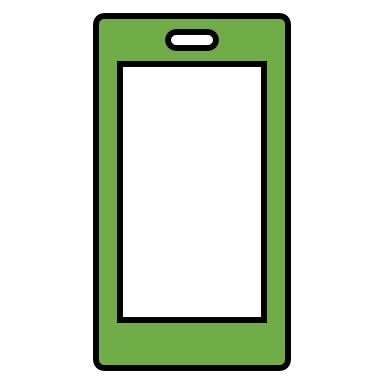 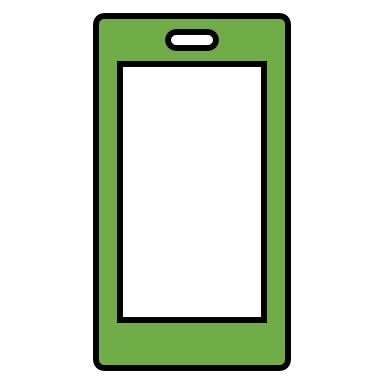 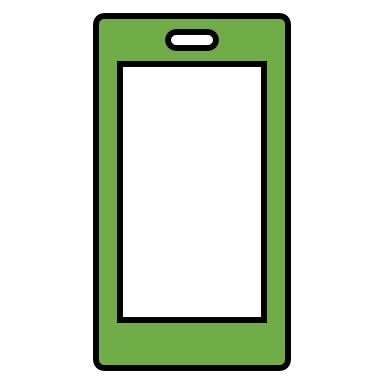 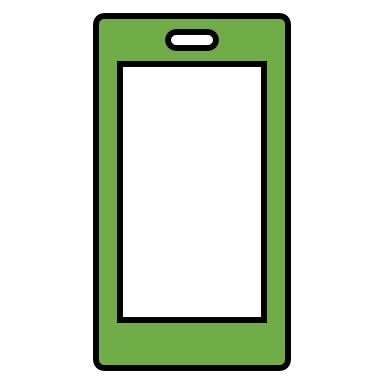 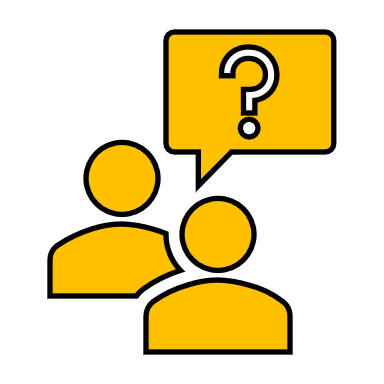 اليمن
سوريا
لبنان
ليبيا
جيبوتي
الصومال
المغرب تونس
موريتانيا
غير محدد
2020
2024
2022
2019
2023
2018
2017
2021
2015
2016
[Speaker Notes: الشروط الأساسية للنهج القائم على السجلات الإدارية:
(أ) ينبغي السماح بالوصول إلى البيانات الموجودة في مختلف السجلات عن طريق التشريع؛
(ب) ينبغي مواءمة المفاهيم والتعاريف المستخدمة في مختلف السجلات؛
(ج) ينبغي وضع نظام عالمي لتحديد الهوية الشخصية (هوية فريدة)
لتسهيل الربط الصحيح للبيانات؛
(د) ينبغي ضمان الجودة والاتساق للتحقق من مدى ملاءمة البيانات الواردة في السجلات المختلفة.]
3. الانشطة والمشاريع الإحصائية المنفذة من قبل قسم الإحصاءات الديمغرافية والاجتماعية بالإسكوا حول تعدادات السكان والمساكن
اجتماعات الخبراء وورشات العمل - التدريبية: 
الشركاء: صندوق الأمم المتحدة للسكان، مركز الخليج للإحصاءات، شعبة الإحصاء بالأمم المتحدة، المعهد العربي للتدريب الاحصائي
     فريق عمل تعدادات السكان والمساكن للبلدان العربية في دورة 2020
الاجتماع الأول لفريق عمل تعدادات السكان والمساكن للبلدان العربية في دورة 2020 ، عمان، 8 إلى 9 ديسمبر 2015
الاجتماع الثاني لفريق عمل تعدادات السكان والمساكن للبلدان العربية في دورة 2020 ، القاهرة، 22 إلى 23 كانون الثاني/ يناير 2017. (منهجيات بديلة ونشر بيانات التعداد)
الاجتماع الثالث لفريق عمل تعدادات السكان والمساكن للبلدان العربية في دورة 2020 ، القاهرة 29 - 31 كانون الثاني/ يناير 2018
اجتماع فريق الخبراء المعني بتقييم بيانات التعداد العام للسكان في البلدان العربية، الرباط، 2019 
ورشة عمل إقليمية حول استخدام بيانات التعداد لأغراض التخطيط للتنمية والبحث العلمي في البلدان العربية، الرباط، 1-3 تشرين الأول/اكتوبر 2019
3. الانشطة والمشاريع الإحصائية المنفذة من قبل قسم الإحصاءات الديمغرافية والاجتماعية بالإسكوا حول تعدادات السكان والمساكن
اجتماعات الخبراء وورشات العمل – التدريبية (تابع): 
سلسلة من الورشات وورشات العمل الإقليمية والوطنية: 
ورشة عمل حول اجراء التعدادات في ظل أنظمة فدرالية بالتعاون مع مركز الإحصاء في امارة راس الخيمة، في دولة الامارات العربية المتحدة في الفترة ما بين 17-18 أكتوبر 2017
ورشة عمل حول التخطيط لإجراء تعدادات السكان والمساكن باستخدام التكنولوجيا في بلدان عربية مختارة بيروت،24- 27 تموز / يوليو 2018
ورشة عمل إقليمية حول قياس مؤشرات أهداف التنمية المستدامة من خلال تعدادات السكان والمساكن وبيانات السجلات المدنية في البلدان العربية، 17-19 تشرين الثاني/نوفمبر 202
ورشة العمل التشاورية حول التخطيط لإجراء تعداد السكان والمساكن باستخدام التكنولوجيا في المملكة المغربية، 15-17كانون الأول/ديسمبر2020
سلسة جلسات لدعم تعدادات السكان والمساكن : العراق، السودان، الامارات، المملكة العربية السعودية
3. الانشطة والمشاريع الإحصائية المنفذة من قبل قسم الإحصاءات الديمغرافية والاجتماعية بالإسكوا حول تعدادات السكان والمساكن
الدراسات المنهجية وقاعدة المعرفة
تعدادات السكان والمساكن: المنهجيات المرتكزة على السجلات والمنهجيات المتعددة
نشر واستخدام بيانات تعدادات السكان والمساكن: الأساليب المستجدة
اجراء التعدادات السكانية بأسلوب العد الذاتي (الإلكتروني)
 تقييم البيانات العمرية لتعدادات البلدان العربية
استراتيجيات نشر بيانات التعداد
التواصل بمخرجات التعداد لأغراض التخطيط (طور التدقيق)
https://www.unescwa.org/sub-site/arab-population-housing-censuses
المهمات الاستشارية ونقل الخبرات
شكراً لحسن المتابعة والاستماع